Medlemskap og klubbutvikling (DMK)    D2310: Rotaryåret 2018-2019 v/PDG Bjørg Månum Andersson
MÅL:
DMK skal aktivt bidra til at mål og handlingsprogrammet til D 2310 innen  klubbutvikling, medlemsattraksjon og medlemsengasjement realiseres.
Komiteen skal gi råd og bistå klubber med behov for veiledning der klubben ber om dette.
Komiteen skal gå i spissen for at det opprettes en ny Rotary Klubb i distriktet og oppfordre til etablering av satellitt klubber hvor dette kan være aktuelt/ hensiktsmessig.
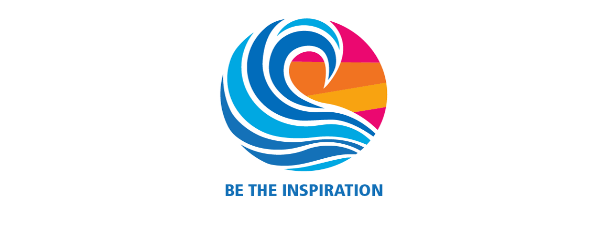 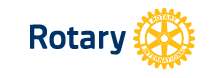 Medlemsutvikling i D 2310
1. juli 2015       2257 medlemmer   53 klubber
1. juli 2016       2179 medlemmer   52 klubber  -  79
1. juli 2017       2119 medlemmer   52 klubber  -  60
1. juli 2018       2055 medlemmer   52 klubber  -  64 
Pr. 31.okt          2052 medlemmer   52 klubber   - 3 !!!!
                              NOE HAR SKJEDD siden 1. juli 2018
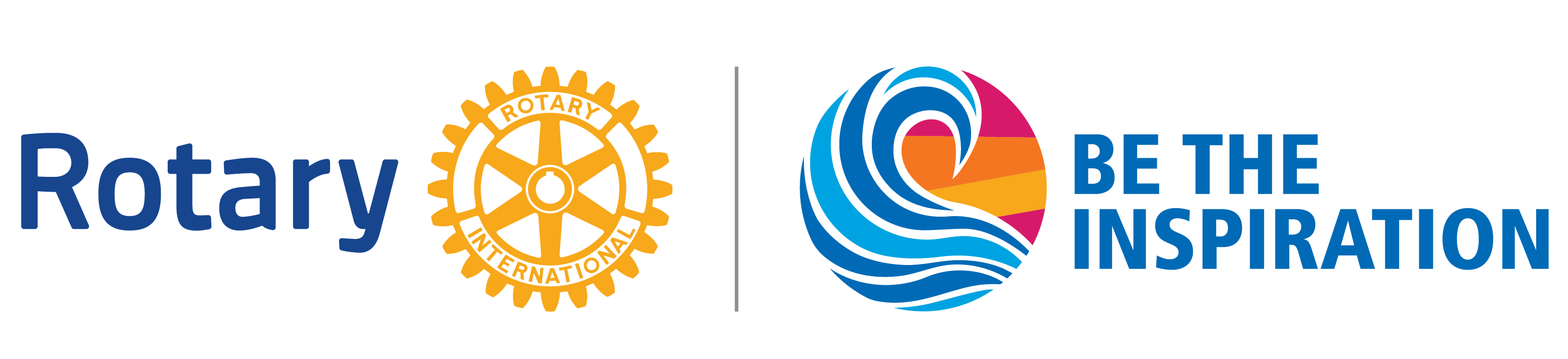 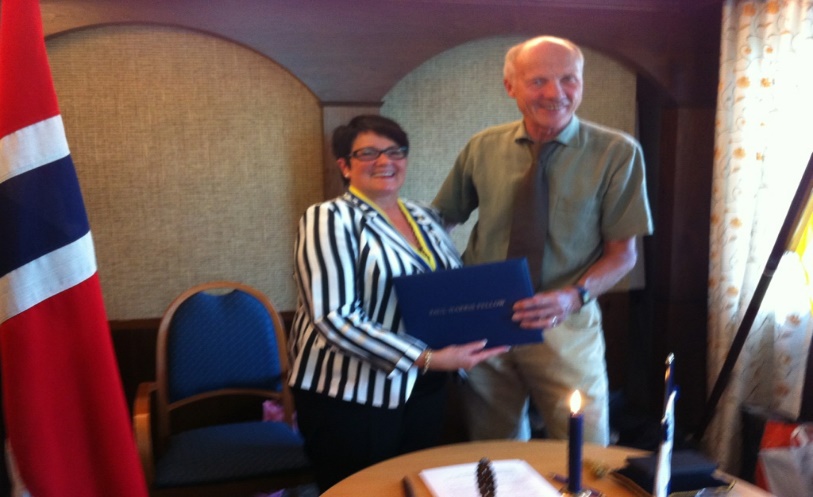 Vi ønsker at klubbene skal:
Foreta en egenvurdering av klubben og har og en handlingsplan for klubb- og medlemsutvikling. Fokus på yrkesnettverk i klubben.
Klubben benytter Club Central hvor det er nedfelt minst 5 mål i den
Klubben har en egen komite for medlemsutvikling
Alle klubbene har oppnevnt en leder for komiteen som samhandler med DMK og deltar i DIALOGMØTE 22 november.
 Delta i aktiv erfaringsdeling mellom klubber 
Synliggjør Rotary i lokalmiljøet på en attraktiv måte for å trekke til seg potensielle medlemmer. 
Oppsøker aktuelle virksomheter med tilbud om Rotary til ansatte/klubb.
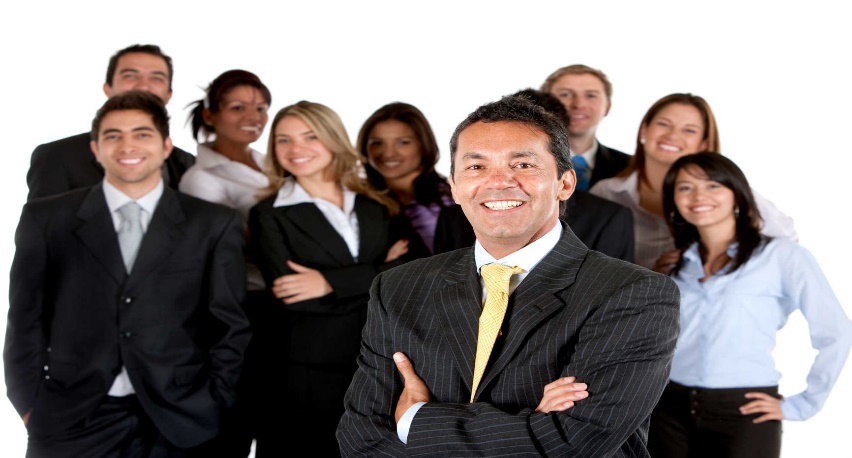 Resultater vi håper på i Rotaryåret:
Kvinner og nye medlemmer i klubbene øker – Gir distriktet + 5 % nto 
   økning
Medlemmer under 45 år øker – Gir distriktet 5 % nto økning
Etnisk mangfold  synliggjøres gjennom rekruttering som gir minst 10 % økning
Klubbene benytter aktivt faddere for nye medlemmer
Tar vare på alle medlemmer gjennom engasjement og inkludering
Klubbene  fokuserer på aktiviteter som styrker yrkesnettverket og humanitært engasjement
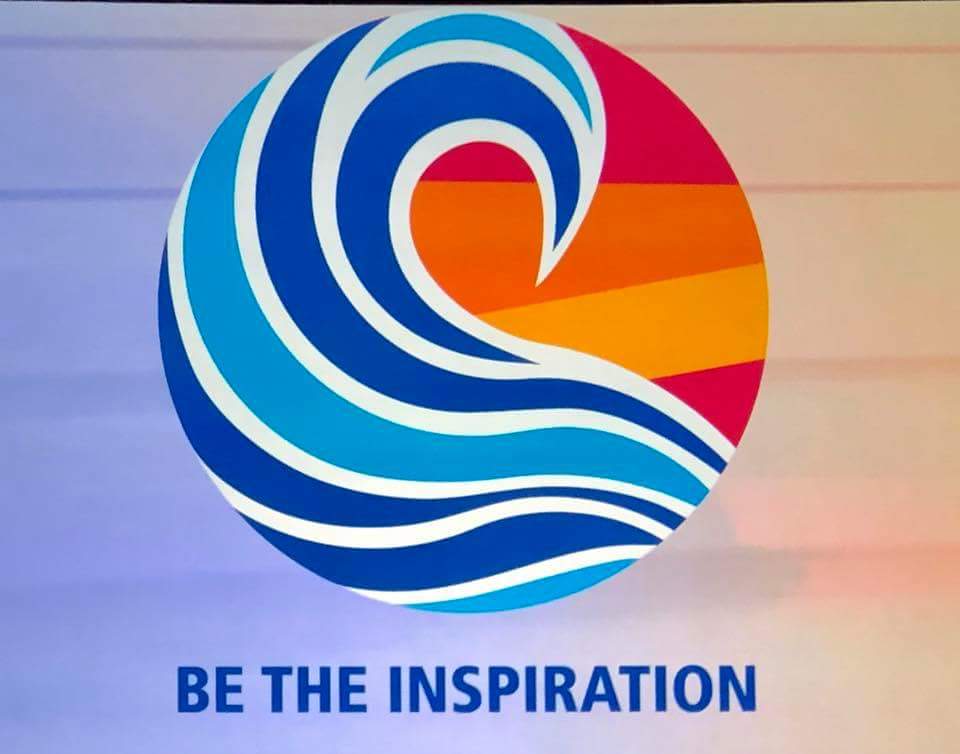 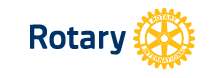 SERVICE ABOVE SELF
PEACE   - END POLIO NOW  - DOING GOOD IN THE WORLD
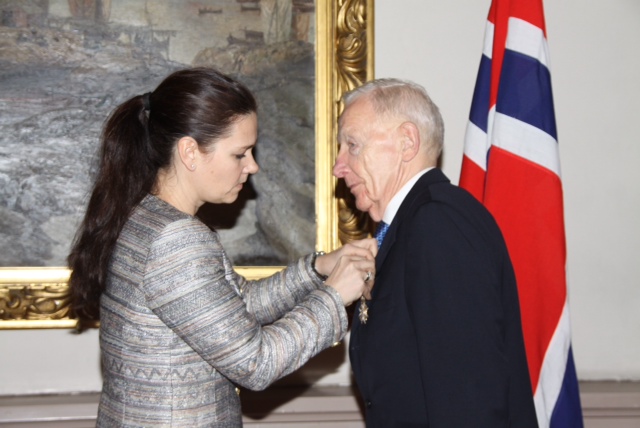 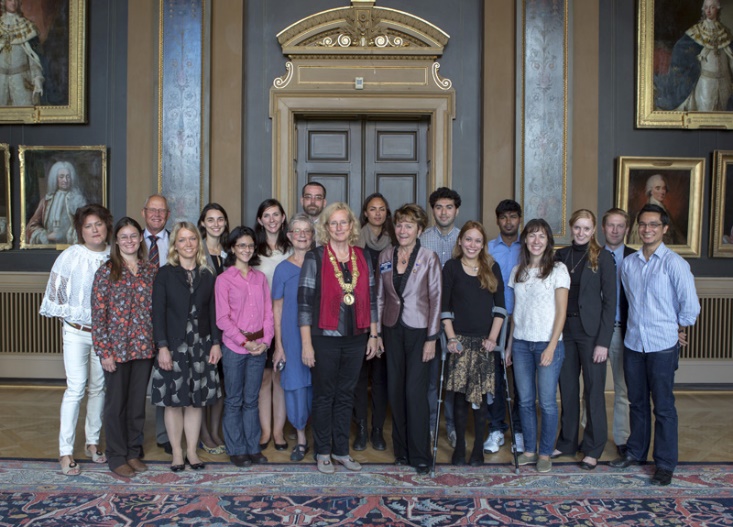 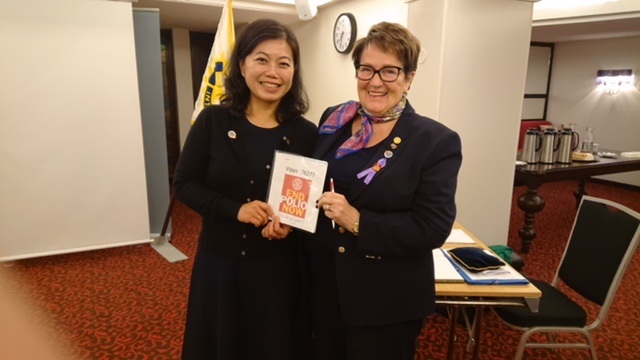 Gruppe- oppgave i Dialogmøtet 22. november
DEL ERFARING MED HVERANDRE I GRUPPEN: HVA LYKKES DERE MED I KLUBB- OG MEDLEMSUTVIKLING I EGEN KLUBB ? 
  
2)   HVORDAN MENER DERE AT EKSEMPLER SOM KONGBERG RK OG
       OSLO VEST RK HAR PRESENTERT, KAN BENYTTES I
       EGEN KLUBB I REKRUTTERING AV NYE MEDLEMMER?

3)   «PROSJEKT YRKESNETTVERK» ET VIRKEMIDDEL I KLUBBUTVIKLING?
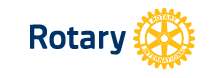